5th ANNUAL EUSAIR FORUM
MRS. ESPON TOOL ON TERRITORIAL MONITORING AND TERRITORIAL SCENARIOS FOR EUSAIR IN 2050
28-29 January 2021, Belgrade, Serbia

Sandra Di  Biaggio, ESPON EGTC
MRS. ESPON: https://mrs.espon.eu/
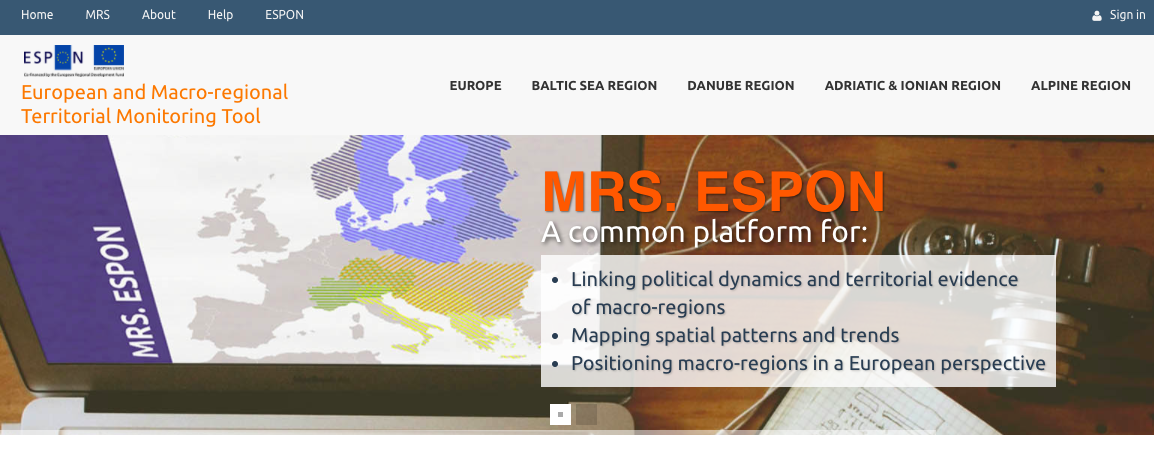 2
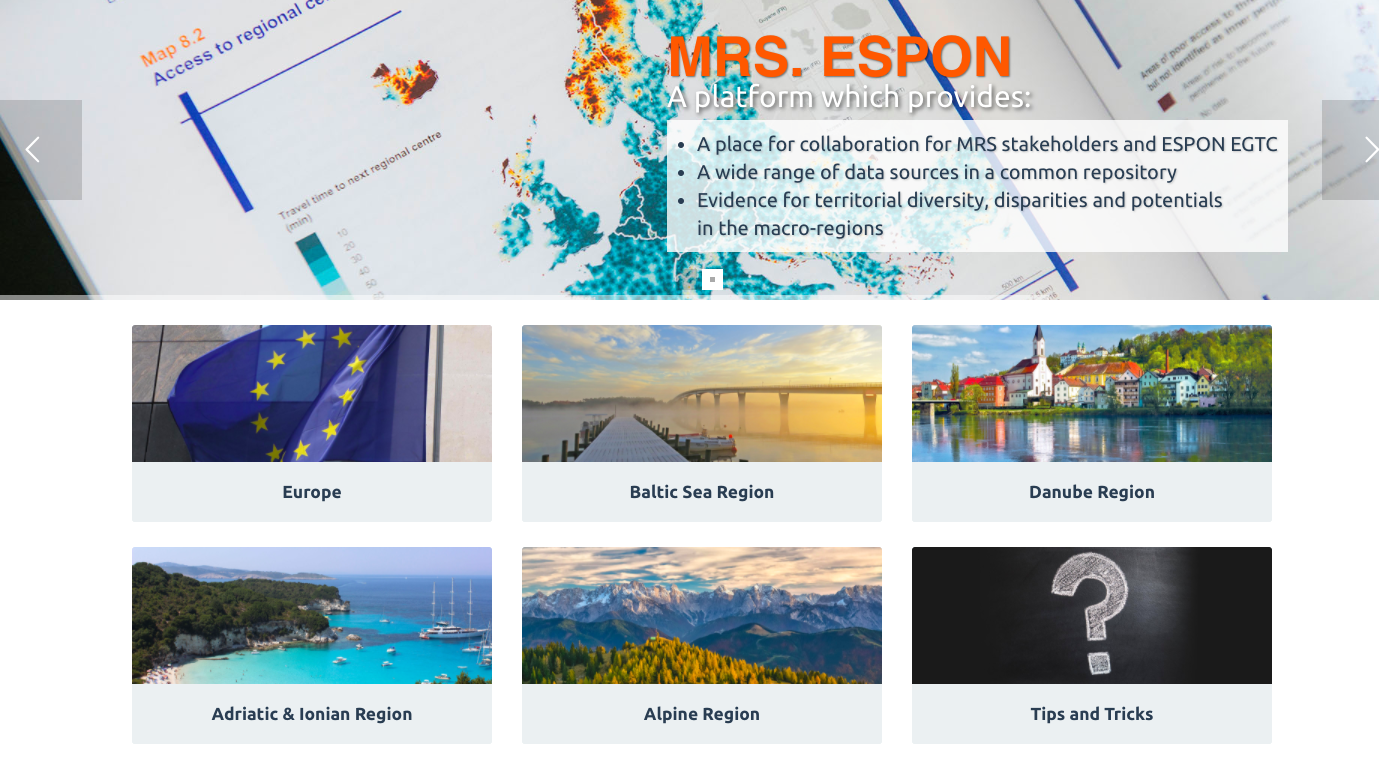 3
PowerPoint template 16:9
1/27/2021
EUSAIR in a European context: Smarter Europe
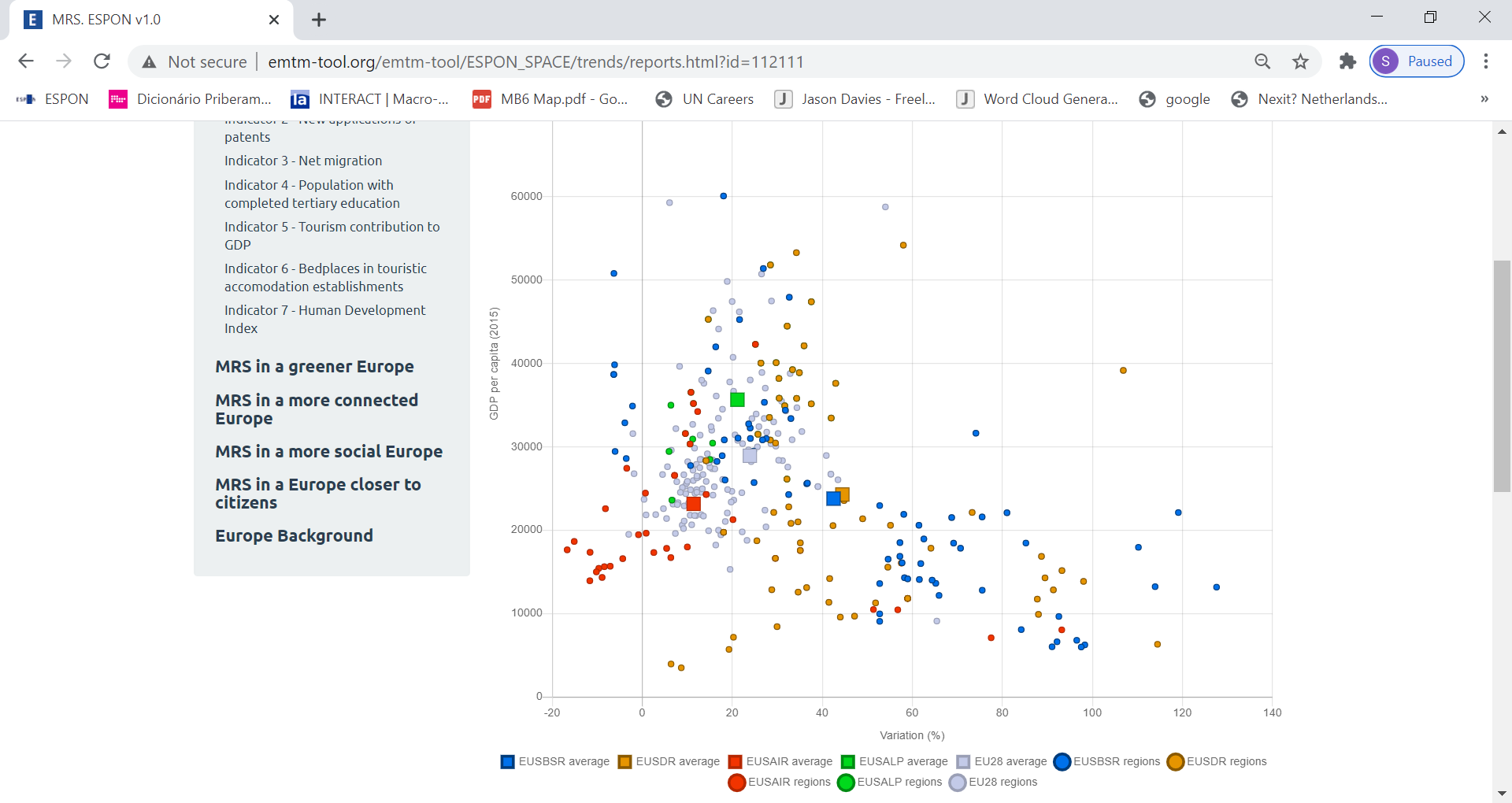 Variation of GDP (NUTS 2) 
	2005-2015

EUSAIR: 11,4%
EUSALP: 21,1%
EU: 23,6% 
EUSBR: 42.5%
EUSDR: 44,4%
4
EUSAIR in a European context: More Social Europe
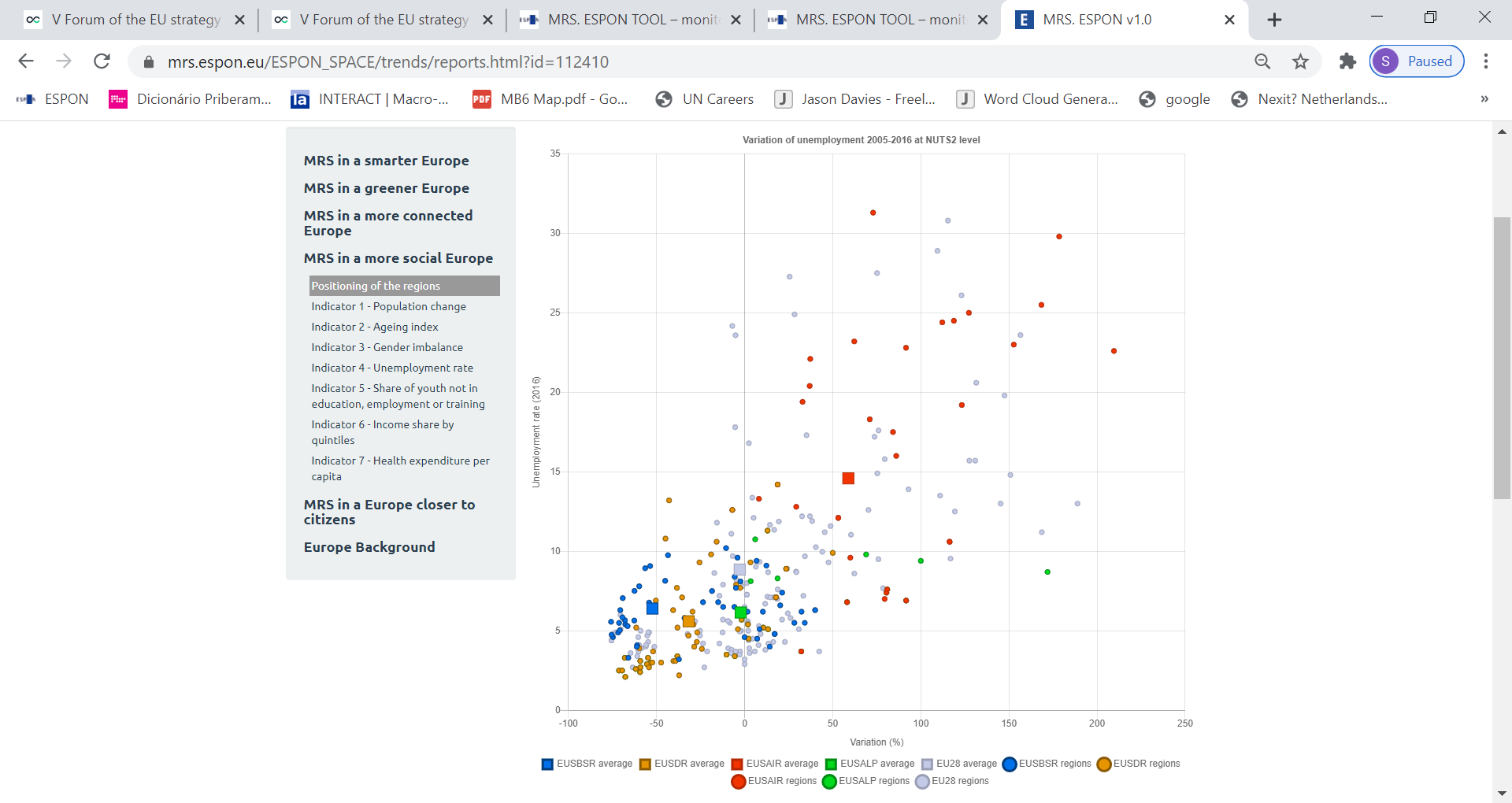 Variation of unemployment
	(NUTS 2) 2005-2015
5
Adriatic & Ionian Region
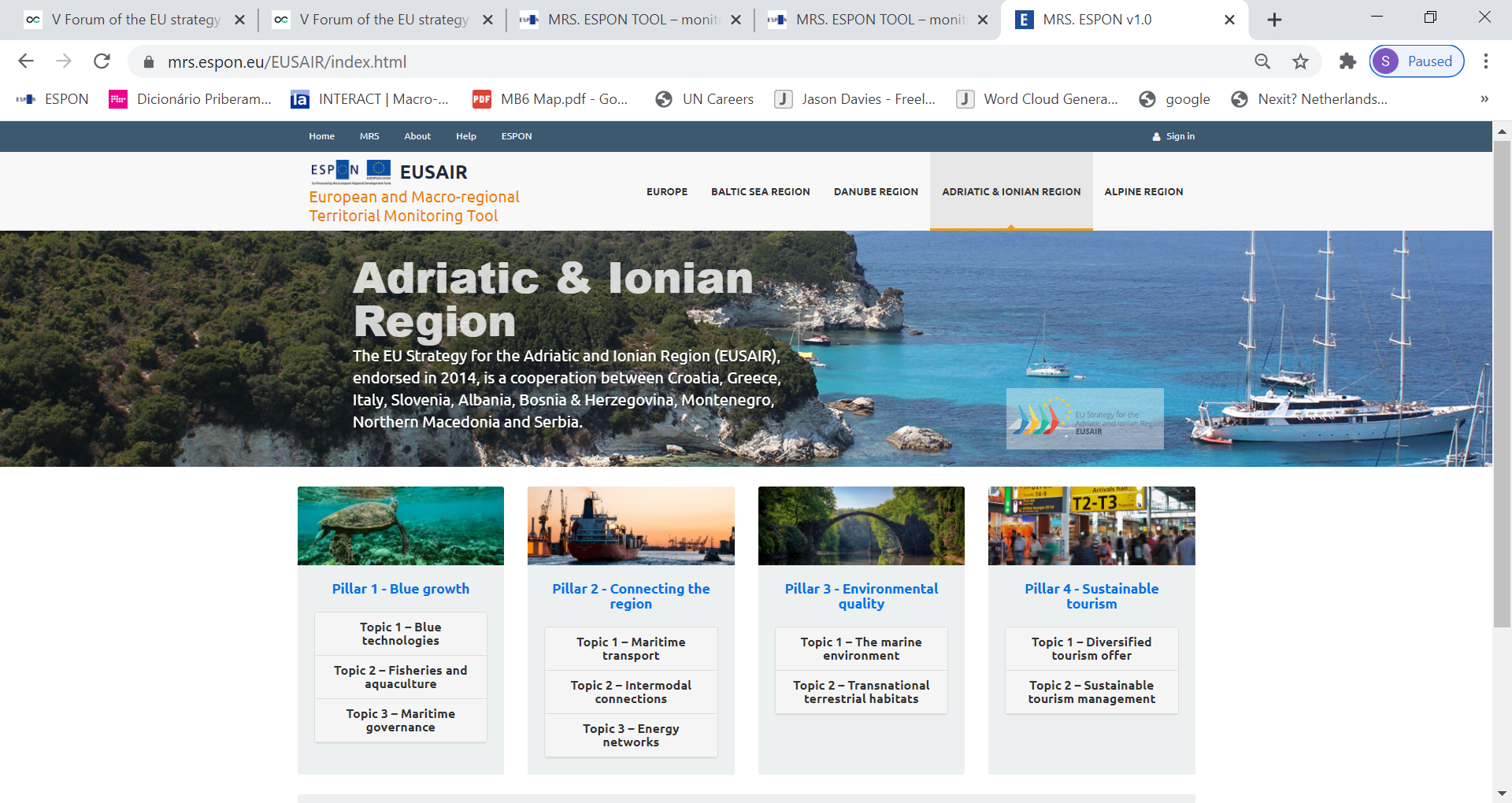 6
Adriatic & Ionian Region: blue growth
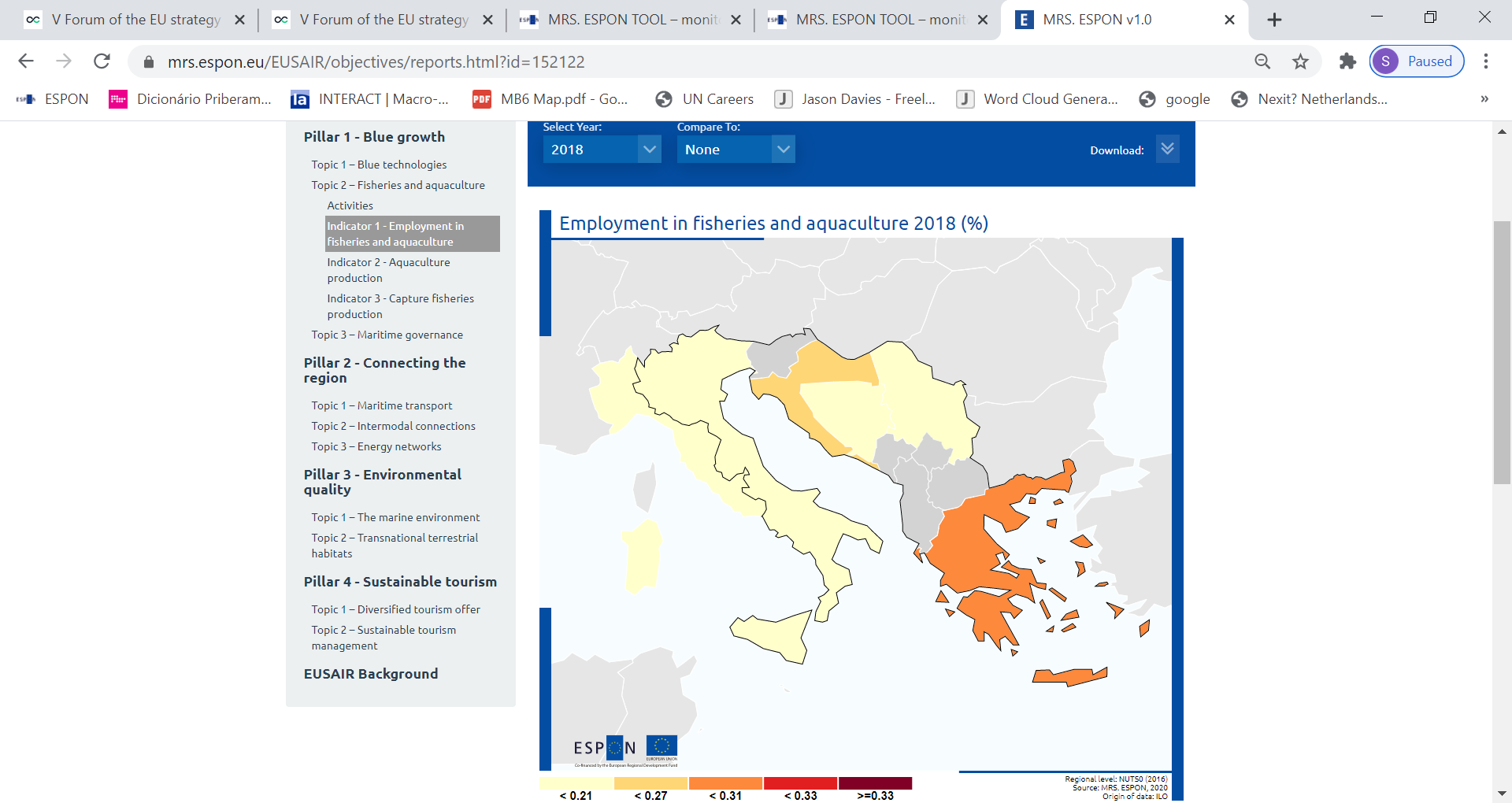 Employment in the fisheries,
aquaculture and processing sectors
in relation to all employed persons
Below 1%, with the highest share
of 0,3% for 2018 in Greece.
The share has decreased over 
the recent years in all countries.
7
Adriatic & Ionian Region: connecting the region
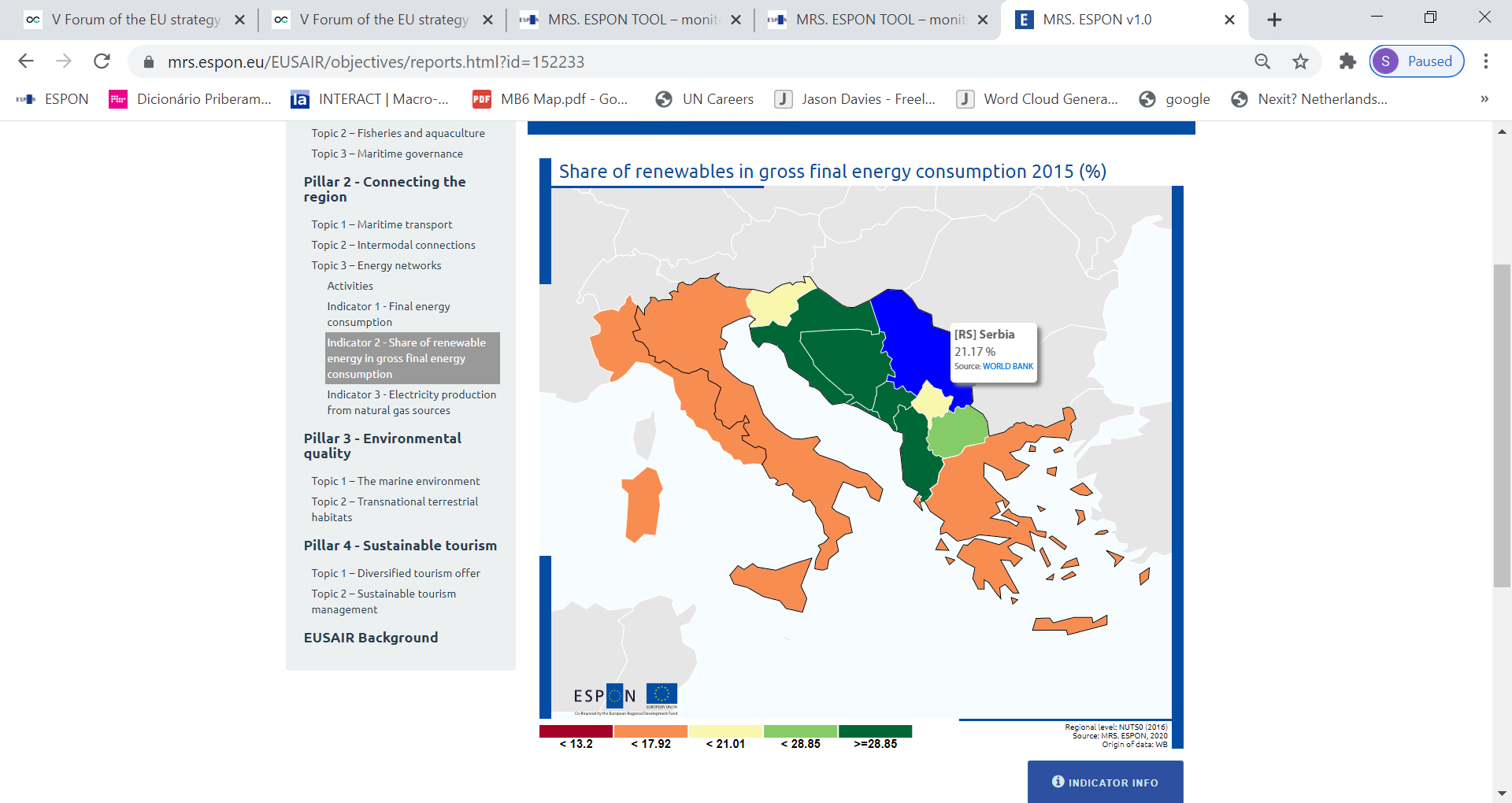 Share of renewable energy (%) 
 in total final energy consumption 
on country level.
The natural potential for 
renewable energy in this region is
 high and is seen as an important 
contribution to economic 
prospering and to the greening 
of the economy.
8
Adriatic & Ionian Region: sustainable tourism
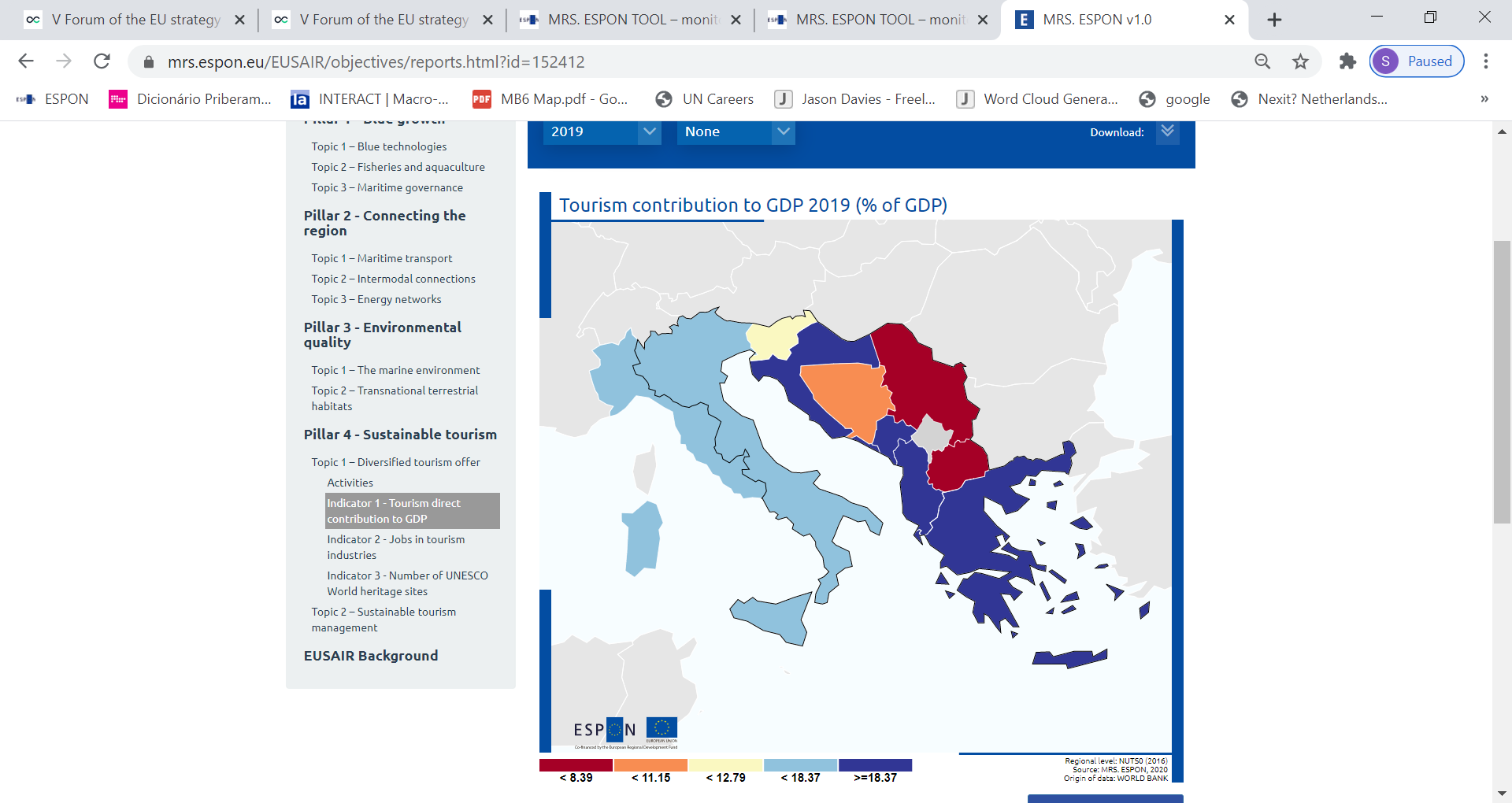 Share of touristic activities to 
the total GDP (%)
Croatia, Montenegro and 
Albania show the highest values 
with more than a 25% of the GDP,
which shows the high dependence
of the national economy on the 
touristic sector. 
Serbia and North Macedonia, 
yet, only have low shares which 
might be read as a high potential.
9
Territorial Scenarios for the Danube and Adriatic Ionian Macro-regions (TEVI 2050)
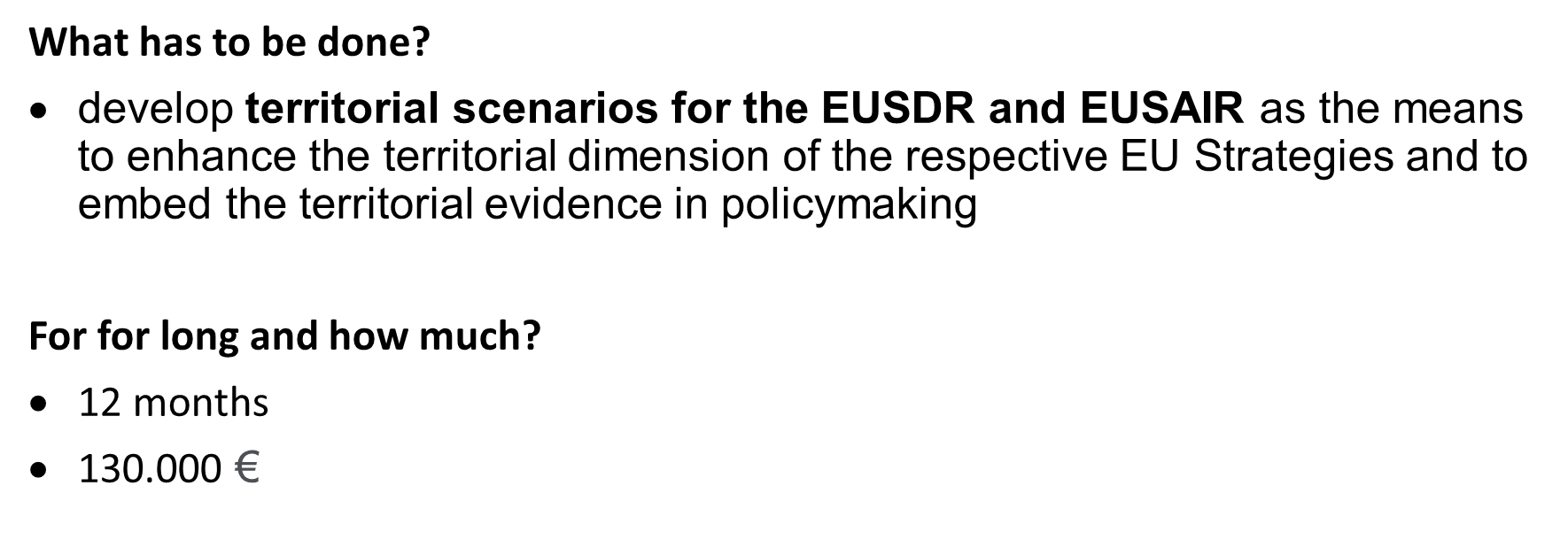 10
Territorial Scenarios for the Danube and Adriatic Ionian Macro-regions (TEVI 2050)
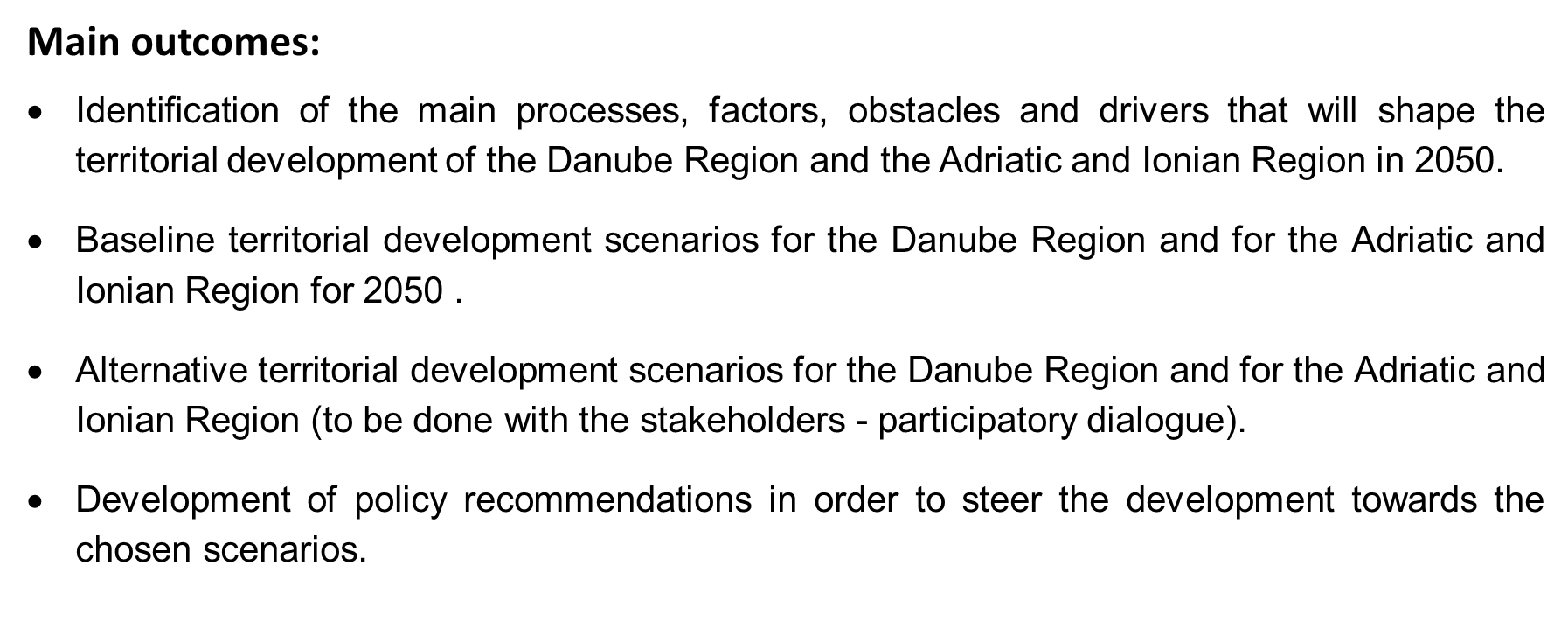 11
Territorial Scenarios for the Danube and Adriatic Ionian Macro-regions (TEVI 2050)
State of affairs: 

Call opened on 10 December 2020 : https://www.espon.eu/tender-TEVI2050
Deadline for submission of tenders by 1 February 2021 at 16h00 (CET)
Technical Evaluation of tenders by March 2021
Starting of the contract (award letter) by April 2021
12
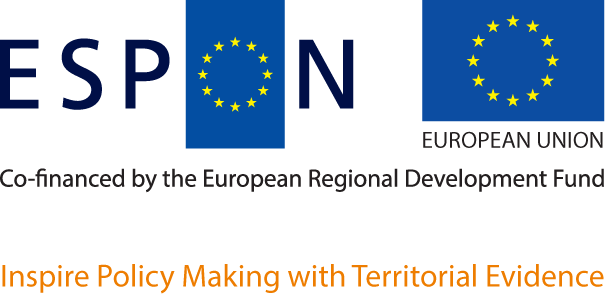 // Thank yousandra.di.biaggio@espon